Andrew Jackson
ELECTION OF 1828
JACKSON – FORMED DEMOCRATIC PARTY
JACKSONIAN DEMOCRACY – expansion of voting rights, ideas and influences in the 1820s and 1830s
JQ Adams supporters called themselves National Republicans
Jackson wins by a record number of popular votes

Spoils system – practice of giving government jobs to political backers 
Martin Van Buren (Secretary of State) – one of Jackson’s strongest allies
Kitchen Cabinet – informal group of advisors of Jackson
STATES’ RIGHTS DEBATE
Growing conflict over tariffs, led to sectionalism – sectional differences
NULLIFICATION CRISIS – dispute led by John C. Calhoun that said states could ignore federal laws if they believed those laws violated the constitution (conflict between the supporters and opponents)
Calhoun resigns as VP, Van Buren steps into position of VP when Jackson is reelected
JACKSON ATTACKS THE BANKS
Opposed the Second Bank of the US (1816)
Power to act exclusively as federal government’s financial agent; federal deposits, transfers b/w states, payments/receipts 
Paper currency
Belief in South – the bank only helped wealthy business people
Jackson questioned the legality of the bank
McCulloch v. Maryland –2nd Nat. bank is constitutional (ruling) 
Jackson weakened Nat Bank by moving funds to state banks, helped expansion of west but led to inflation
INDIAN REMOVAL ACT
Nat.Am. settlements along GA – MS, but Jackson wanted to open this land to settlement for Amer. Farmers
Jackson pressures Congress to pass Indian Removal Act (1830) – removes Nat. Amer living east of Miss. River to lands west  (5 tribes removed)
Indian Territory – Congress established land in US (now Oklahoma) and planned to move Nat. Amer. there.
CHEROKEE
Worchester v. Georgia – ruled that Cherokee nation was a distinct community which GA laws had no force, only Federal Govt had authority over Native Americans
Jackson disregards the ruling, and allows GA to move the N.Amer out anyway
Trail of Tears – Cherokee’s 800 mile forced march out of Southeast; many suffered from disease, hunger, harsh weather (1/4 Cherokee die along the way)
Westward expansion
Why did people want to move west?
1. Make money
2. Land
3. Religious Freedom
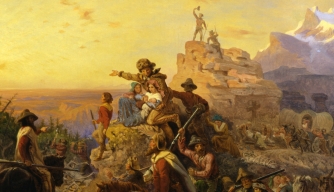 Mexican American War (1848-48)
U.S. vs. Mexico

Rio Grande River becomes the U.S. and Mexico border

California and New Mexico Territories ceded (sold) to U.S. for $15 million
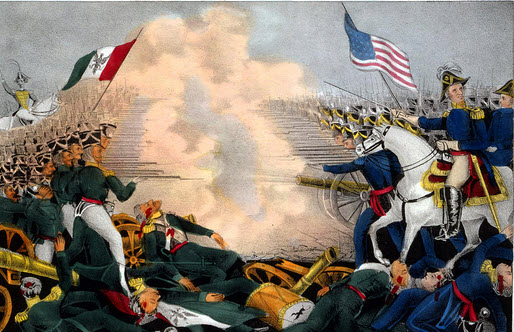 Oregon Trail
Over 2000 miles, crosses Missouri, Kansas, Nebraska, Wyoming, Idaho and Oregon

Free land and missionary work led most people here
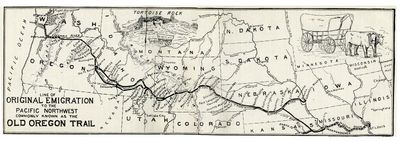 Santa fe trail (led to the Sw)
About 800 miles, crosses Missouri, Kansas, Colorado and New Mexico

Trade with Mexico led most people here
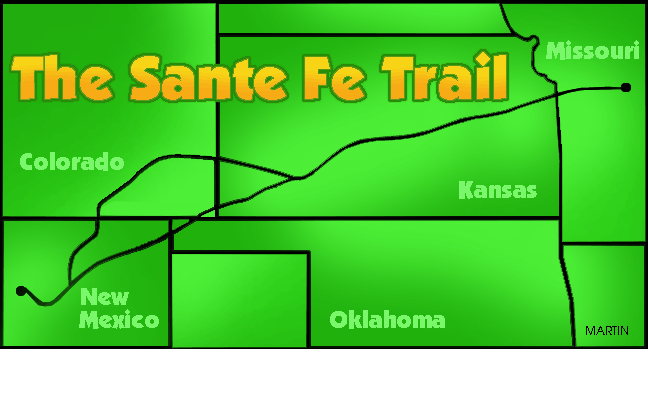 American Progress by John gast
What do you notice in the picture?  Look at the background.
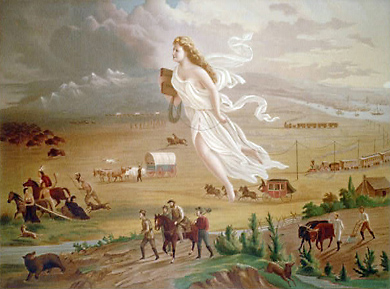 Manifest destiny
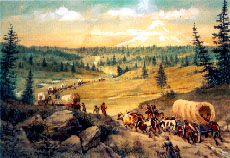 It was America’s destiny to be a nation from coast to coast.
Donner Party
Left in the Spring of 1846
Led by Jacob and George Donner
Took a shortcut that actually cost them days
Decided to cross the Sierra Nevada Mountain in late October
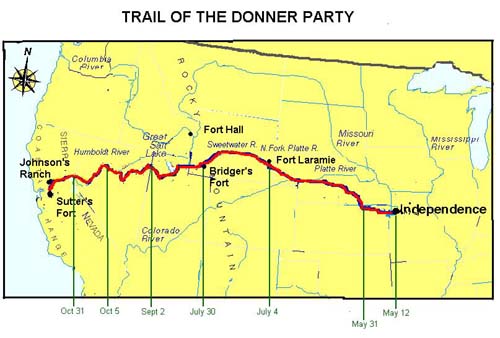 Donner party (Cont)
October 28th a heavy snowfall trapped the pioneers in the mountains

They ran out of supplies

Resorted to cannibalism to survive

Only half of the pioneers made it to California

Donner Pass during winter nowadays
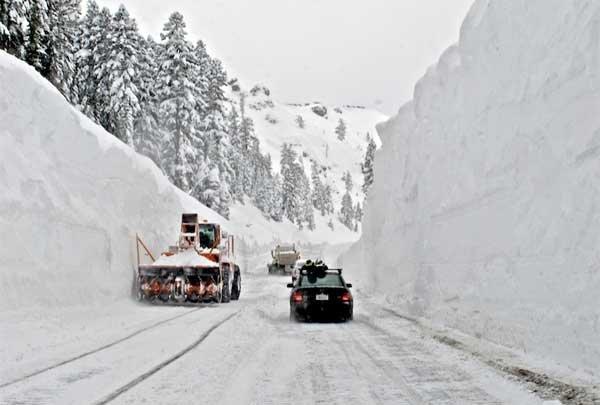 [Speaker Notes: http://www.history.com/topics/donner-party]
California gold rush
January 1848 gold was discovered at Sutter’s Mill in the California Sierra Nevada Mountains
Non-native population in March 1848 was around 800.
Non-native population at end of 1849 was 100.000
Around $2 billion of precious metal were extruded in the Gold Rush
Peaked in 1852
California becomes a state in 1850
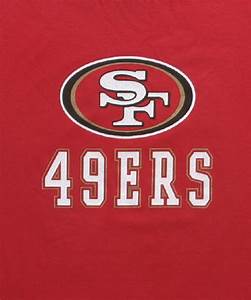 [Speaker Notes: http://www.history.com/topics/gold-rush-of-1849]
Oregon Trail (the game)
https://classicreload.com/oregon-trail.html